Welcome to our services
New Lebanon  Church of Christ
We are Simply Christians.
Our Emphasis is Spiritual, Not Material or Social.
We are striving to be The Same Church as Described in The New Testament.
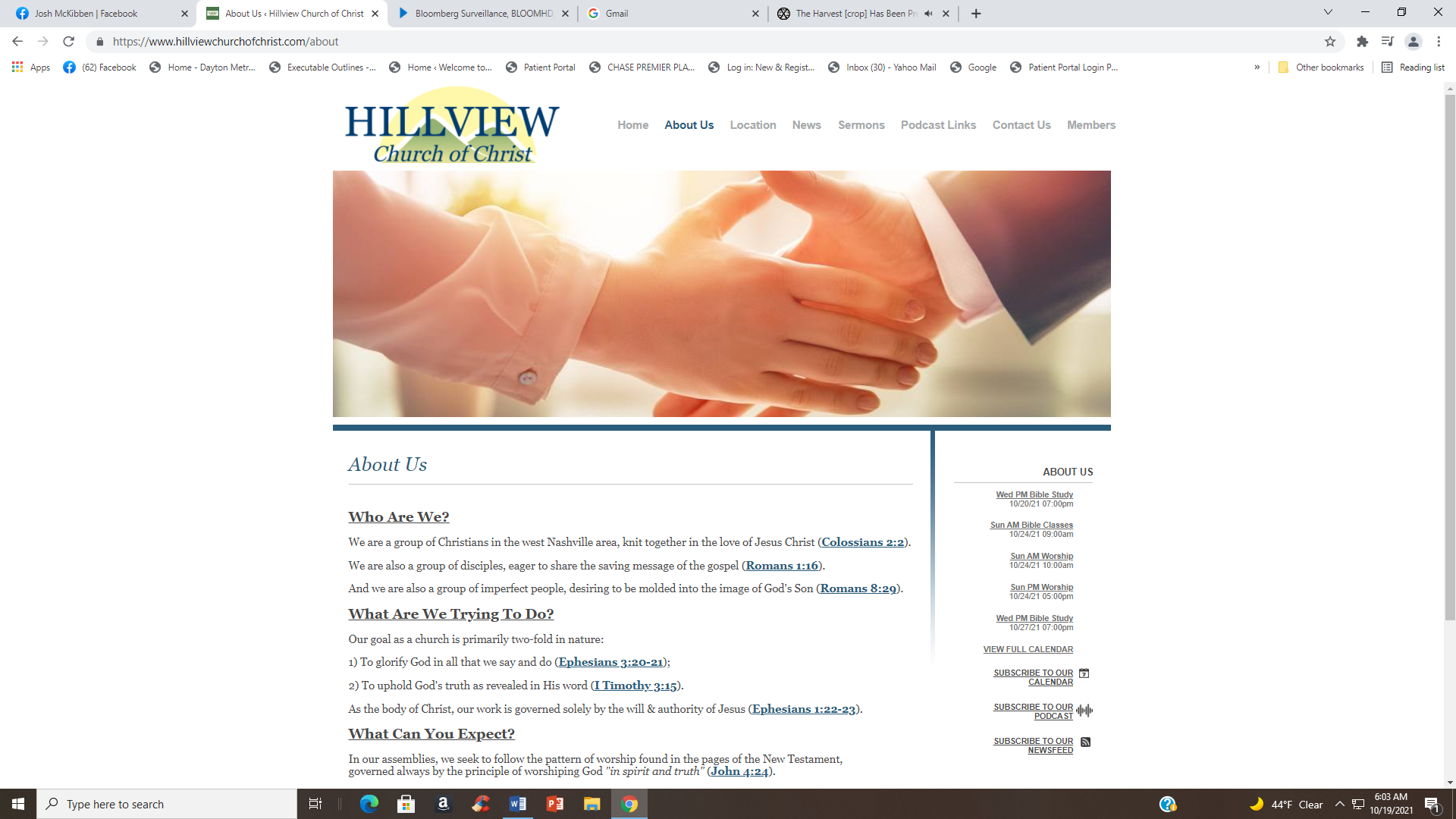 Please Come Back Again
The Believer 
Past,
Present,
and Future     

Ephesians 2:1-13
Please open your hearts, your ears, and your Bible and follow along.
You may disagree with some things I say.
Check what I say against what the Bible says.
I may be wrong.
Your preacher may be wrong.
God’s word is always right.
The WORD is what we will be
Judged by. John 12:48.
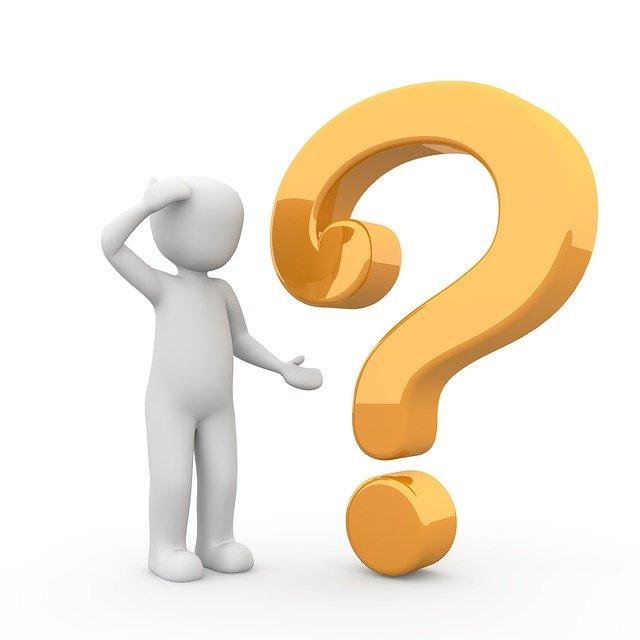 Outline  /  chapter summaries
Ephesians 1
The church of Christ is the fullness of Christ (Ephesians 1:10-11, 22-23).
Ephesians 2
The church of Christ is the one place where we are reconciled to God through faith and obedience (Ephesians 2:16).
Ephesians 3
The church of Christ is the eternal plan of salvation through which God is glorified by Christ Jesus (Ephesians 3:11, 21).
Ephesians 4
The church of Christ is the one place where the unity of the Spirit is respected and kept (Ephesians 4:3).
Ephesians 5
The church of Christ is to behave as the chaste bride of Christ (Ephesians 5:23-27).
Ephesians 6
The church of Christ is to take a strong stand arrayed in the armor of God to defend these truths (Ephesians 6:10-17).
The Believer – Past, Present, and Future     Ephesians 2:1-13
Eph 2:1 And you He made alive, who were dead in trespasses and sins,
2 in which you once walked according to the course of this world, according to the prince of the power of the air, the spirit who now works in the sons of disobedience,
3 among whom also we all once conducted ourselves in the lusts of our flesh, fulfilling the desires of the flesh and of the mind, and were by nature children of wrath, just as the others.
4 But God, who is rich in mercy, because of His great love with which He loved us,
The Believer – Past, Present, and Future     Ephesians 2:1-13
5 even when we were dead in trespasses, made us alive together with Christ (by grace you have been saved),
6 and raised us up together, and made us sit together in the heavenly places in Christ Jesus,
7 that in the ages to come He might show the exceeding riches of His grace in His kindness toward us in Christ Jesus.
8 For by grace you have been saved through faith, and that not of yourselves; it is the gift of God,
The Believer – Past, Present, and Future     Ephesians 2:1-13
9 not of works, lest anyone should boast.
10 For we are His workmanship, created in Christ Jesus for good works, which God prepared beforehand that we should walk in them.
11 Therefore remember that you, once Gentiles in the flesh--who are called Uncircumcision by what is called the Circumcision made in the flesh by hands--
12 that at that time you were without Christ, being aliens from the commonwealth of Israel and strangers from the covenants of promise, having no hope and without God in the world.
13 But now in Christ Jesus you who once were far off have been brought near by the blood of Christ.
The Believer – Past, Present, and Future     Ephesians 2:1-13
Believe A. Verbs.
1. pisteuo (πιστεύω, 4100), “to believe,” also “to be persuaded of,” and hence, “to place confidence in, to trust,” signifies, in this sense of the word, reliance upon, not mere credence. It is most frequent in the writings of the apostle John, especially the Gospel.  Of the writers of the Gospels, Matthew uses the verb ten times, Mark ten, Luke nine, John ninety-nine. In Acts 5:14 the present participle of the verb is translated “believers. See commit, intrust, trust.
Believer C. Adjective. 
pistos (πιστός, 4103), (a) in the active sense means “believing, trusting”; (b) in the passive sense, “trusty, faithful, trustworthy.” It is translated “believer” in 2 Cor. 6:15; “them that believe” in 1 Tim. 4:12, rv (kjv, “believers”); in 1 Tim. 5:16, “if any woman that believeth,” lit. “if any believing woman.” So in 6:2, “believing masters.” In 1 Pet. 1:21 the rv, following the most authentic mss., gives the noun form, “are believers in God” (kjv, “do believe in God”). In John 20:27 it is translated “believing.” 
 W. E. Vine,
Eph.2 - This chapter continues to be the  blessings of the saved “in Christ,” as contrasted with their former state of being without any hope whatever. 

Those who were once “dead in sins” are now alive in Christ (Eph. 2:1–10);

and those who were once “aliens and strangers separated from God” are now members of God’s family (Eph. 2:11–22).
The Believer – Past, Present, and Future     Ephesians 2:1-13
I. Their Past - 
			1. Without Life.
V1 And you He made alive, who were dead in trespasses and sins,
 
 “You were dead in trespasses and sins.” Spiritually dead to God, and buried in graves of their making—“trespasses and sins.” No response to all the calls of Divine mercy in Christ Jesus. 

“To be carnally minded is death.”
The Believer – Past, Present, and Future     Ephesians 2:1-13
Their Past -
2. Without Strength. 

V2   in which you once walked according to the course of this world, according to the prince of the power of the air, the spirit who now works in the sons of disobedience,
Carried away by the current of the world’s influences, and, like a dead fish in the stream, without any power of resistance.
The Believer – Past, Present, and Future     Ephesians 2:1-13
Their Past -
3. Without Christ.
V12  that at that time you were without Christ, being aliens from the commonwealth of Israel and strangers from the covenants of promise, having no hope and without God in the world.
 
All that Christ now stands for in our personal experience and future hopes, at that time had no existence in our lives. Here see the poverty and desolation of lost souls. Destitute, afflicted, tormented.
The prince of the powers of the air … The character in view here is Satan, who is called the “god of this world” in 2 Cor. 4:4, and who was called the “prince of this world” (John 14:30; 16:11) by none other than the Christ himself. 

Christ himself taught people to pray, 
“Deliver us from the evil one!”
The greatest deception of Satan is that of persuading people that he does not exist!       The organization of systems of wickedness all over the world proves the intelligent and personal nature of the evil one. 

Theologians argue with the problem of the ‘demonic’. Such things as psychology, social pressures, poverty, etc., are simply not an adequate explanation of evil.

Simple folk are often better theologians than the learned of the schools.
So, it is clearly Satan which Paul referred to in this place; 
but what is meant by 
“powers of the air”? 

This is not merely a reference to the superstitions of those times that the air was full of evil spirits.
Powers of the air … 
This is the same as “power of darkness”  (Luke 22:53; Col. 1:13) 
and the “spiritual hosts of wickedness in the heavenly places” (Eph. 6:12). 

The word Paul used for “air” is not (Greek: aither), meaning the clear upper air, 

but (Greek: aer), which means the obscure, misty, lower air.
Air here describes a sphere, and therefore a power, below the heaven and yet above the earth. The word and its derivatives carry with them the ideas of cloudiness, mist and even darkness. 
Therefore it is naturally used to suggest the evil power as allowed invisibly to encompass and move about this world, yet overruled by the power of the true heaven, which it vainly strives to overcloud and hide from the earth.
So, the designation of Satan as prince of the powers of the air is accurate. 

Satan’s power is above that of human beings, but below that of Christ. Furthermore, Paul’s reference later in this epistle (Eph. 6:12) to 
“spiritual hosts of wickedness in the heavenly places” is more accurately understood, in the light of this, as not being equal with the dominion of Christ (also in the heavenly places), but confined to that lower, obscure heavenly place in view here.
The spirit that now worketh … 

A spirit is a living being; and from this it is plain that Paul considered Satan to be at work in the people of his generation; and we are certain that he is no less at work now.
the life without Christ -  
a life lived on the world’s standards and with the world’s values; 
a life under the dictates of the prince of powers of the air;
a life of disobedience; 
a life at the mercy of desire. “To succumb to that desire is inevitably to come to disaster.
 a life that follows the desires of the flesh,
 a life which deserves only the wrath of God. 
To this list there should also be added: “It is a life which follows the desires of the mind” (Eph. 2:3). The unregenerated mind itself is at enmity with God; and the imaginations of it are a source of rebellion against God.
Eph.2:4 But God, being rich in mercy, for his great love wherewith he loved us, even when we were dead through our trespasses, made us alive together with Christ (by grace have ye been saved).

Dead through our trespasses … “This describes the existing state from which we were made alive with Christ.” The same thought is in Rom.5:10
Eph 2:8 For by grace                    you have been saved through faith,
In this, Paul referred to salvation from past sins and entrance into the kingdom of Christ. 

The apostle Peter mentioned this as salvation from one’s “old sins” (2 Pet. 1:9). 

2Peter 1:9 For he who lacks these things is shortsighted, even to blindness, and has forgotten that he 
was cleansed from his old sins.
We are saved from our past sins, 
but we must continue faithful to the end;

Our Savior says, “Be thou faithful unto death, and I will give thee the crown of life” (Rev. 2:10)
Paul’s reference to salvation in the               past perfect tense as something done and accomplished already has no reference to final destiny but to the primary obedience that makes a true child of God.  
Eph.2:8
For by grace You Have Been Saved –                       past perfect tense

For by grace my real estate taxes – Have Been Paid – past perfect tense
The Believer – Past, Present, and Future     Ephesians 2:1-13
Their Past -
4. Without Promise. 
V12   that at that time you were without Christ, being aliens from the commonwealth of Israel and strangers from the covenants of promise, having no hope and without God in the world.
 
It is said that there are thirty thousand promises in God’s Book, but not one for the man whose mind is at enmity with God. There are “exceeding great and precious promises,” but the worldly, carnal, Christless soul sees no value in them.
The Believer – Past, Present, and Future     Ephesians 2:1-13
Their Past -
5. Without Hope.
V12  that at that time you were without Christ, being aliens from the commonwealth of Israel and strangers from the covenants of promise, having no hope and without God in the world.
 “Having no hope” (v. 12). Being without a promise, they are without hope. This is God’s judgment of their case: but it is not theirs. Jesus Christ said: “No man cometh unto the Father but by me” (John 14:6). But at that time we were “without Christ,” and so could not come to the Father in His own appointed way. “He that believeth not is condemned already.” Without hope.
The Believer – Past, Present, and Future     Ephesians 2:1-13
Their Past -
6. Without God in the World. 
V12  that at that time you were without Christ, being aliens from the commonwealth of Israel and strangers from the covenants of promise, having no hope and without God in the world.

Without God, in a world teeming with evidences of His wisdom and power In the world, loved by God, where God’s own Son lived, loved, and died to save sinners (John 3:16). Yes, such were some of us, “but ye are washed.”
The Believer – Past, Present, and Future     Ephesians 2:1-13
II. Their Present -
		1. Made Alive
V1  And you He made alive, who were dead in trespasses and sins,
 (v. 1). The Holy Spirit of God hath breathed into you the breath of a new life. Your eyes have been opened to see the mysteries and realities of eternal things. The darkness is past and the true Light now shineth. The clouded promises now appears like stars of the first magnitude. Christ has become an overshadowing reality.
The Believer – Past, Present, and Future     Ephesians 2:1-13
Their Present -
2. brought near by the Blood of 			       Christ (v. 13). 
V13  But now in Christ Jesus you who once were far off have been brought near by the blood of Christ.
 
Christ has been trusted, and He who died, the Just for the unjust, has brought us to God (1 Peter 3:18). The sins that separated have been put away. We have now the fellowship of the reconciled.
The Believer – Past, Present, and Future     Ephesians 2:1-13
Their Present -
3. Raised us up together (v. 6).
 
V6 and raised us up together, and made us sit together in the heavenly places in Christ Jesus,
In the purpose of God we were one with Him in the Cross. Now we share His resurrection life and power. “He died for our sins, but He rose again for our justification.”
The Believer – Past, Present, and Future     Ephesians 2:1-13
Their Present -
4. Made us to sit together with 		Him in the heavenlies. 
V6 V6 and raised us up together, and made us sit together in the heavenly places in Christ Jesus,
(v. 6). His last word on earth was, “It is finished,” then He ascended to the Father’s right hand and sat down. Our blessed privilege now is to rest with Him in the work accomplished for us.
The Believer – Past, Present, and Future     Ephesians 2:1-13
Their Present -
5. Saved by His gift 
V8 For by grace you have been saved through faith, and that not of yourselves; it is the gift of God,

 “For it is God which worketh in you both to will and to do of His good pleasure” (Phil. 2:13)
Eph 2:8 For by grace have ye been saved through faith; 

There are no exemptions in this text from obligations God has bound upon sinners who desire to be saved. It cannot mean, nor does it say, that “faith only” saves sinners, 
and that even that faith is supplied by the Lord, not by sinners, being “not of yourselves”!
The Believer – Past, Present, and Future     Ephesians 2:1-13
III. Their Future. 

V7 “That in the ages to come He might shew the exceeding riches of His grace in His kindness toward us through Christ Jesus” (v. 7). 
In this present age we have seen much of God’s kindness toward us through Christ Jesus. But in the age to come we shall be witnesses of the glory that was to follow. When the Lord Himself shall appear, and when all His redeemed shall be caught up together to meet Him and to be glorified together with Him as “heirs of God,” we shall then have entered into our glorious inheritance (Rom. 8:17–19; Luke 22:28–30
Exceeding riches … in kindness … The tenderness and consideration of God for his erring children must always inspire with admiration, wonder and awe our soul that becomes aware of the fullness and glory of such wonderful love.

In Christ … Like a constant drumbeat, this concept is hammered into every line of his writings. The love, the goodness, the hope, the forgiveness, the joy, the salvation—everything is in Christ.

In the ages to come … Paul considered that God’s grace would be available in the salvation of sinful men for “ages to come.”
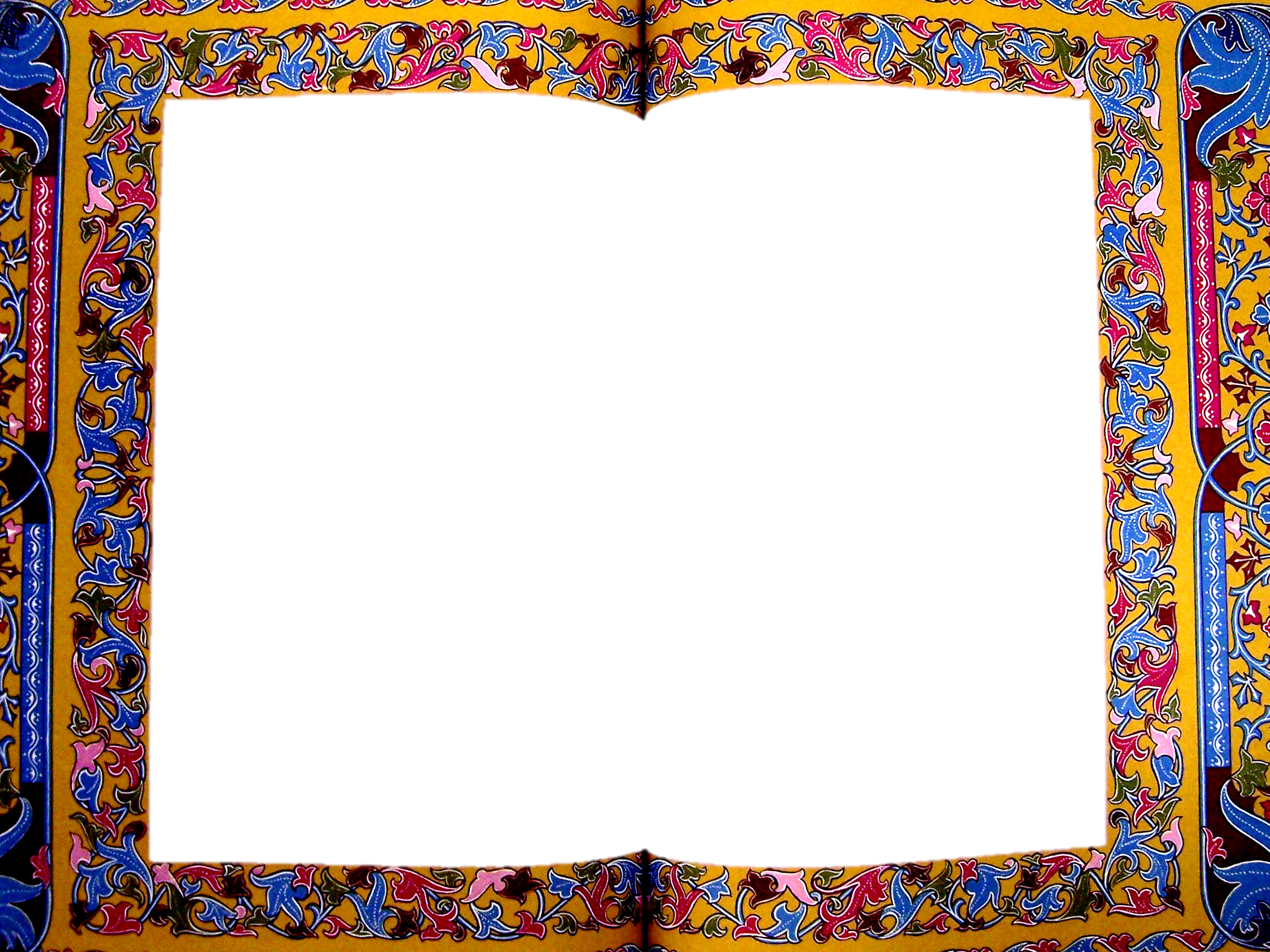 Faith only is a false doctrine.
Once saved always saved is a false doctrine.
Satan is darkness, Christ is light.
Satan blinds our eyes, Christ opens our eyes.
Darkness has no fellowship with light.

Are you a believer?
Have you left the world of sin?
Are you walking in fellowship with Christ?

If not, you have no hope and are walking in darkness.

What is stopping you from making your life right? Right now? And be in fellowship with Christ and with the saints here.